14-7
This work is licensed under a Creative Commons Attribution-ShareAlike 4.0 International License.
Please add this statement to all the videos you create.
English Bible quotes are from the World English Bible US, which is in the public domain.
[Speaker Notes: Ch
14 Ruth
1. Naomi’s son’s die - Ruth 1:1-5 (Left Top)
2. Ruth stays with Naomi – Ruth 1:6-22 (Right Top)
3. Ruth gleaning in the field of Boaz – Ruth 2:1-16 (Right Center)
4. Naomi advises Ruth – Ruth 2:17-23 (Right Bottom)
5. Ruth goes to Boaz – Ruth 3:1-18 (Left Bottom)
6. Boaz arranges marriage with Ruth – Ruth 4:1-12 (Left Center)
7. Naomi receives her grandson – Ruth 4:13-22 (Center)]
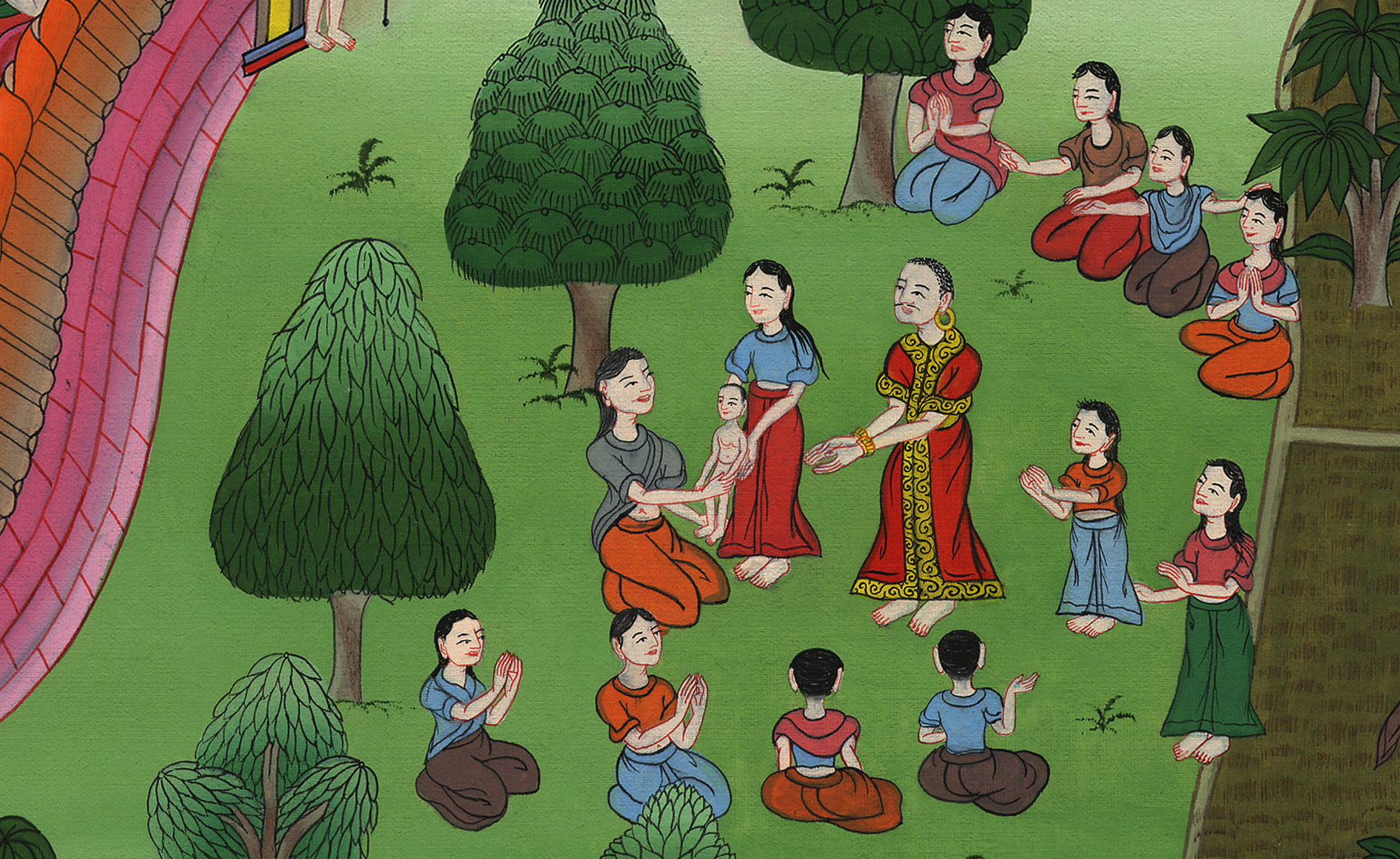 Naomi receives her grandson – Ruth 4:13-22
Naomi receives her grandson – Ruth 4:13-22
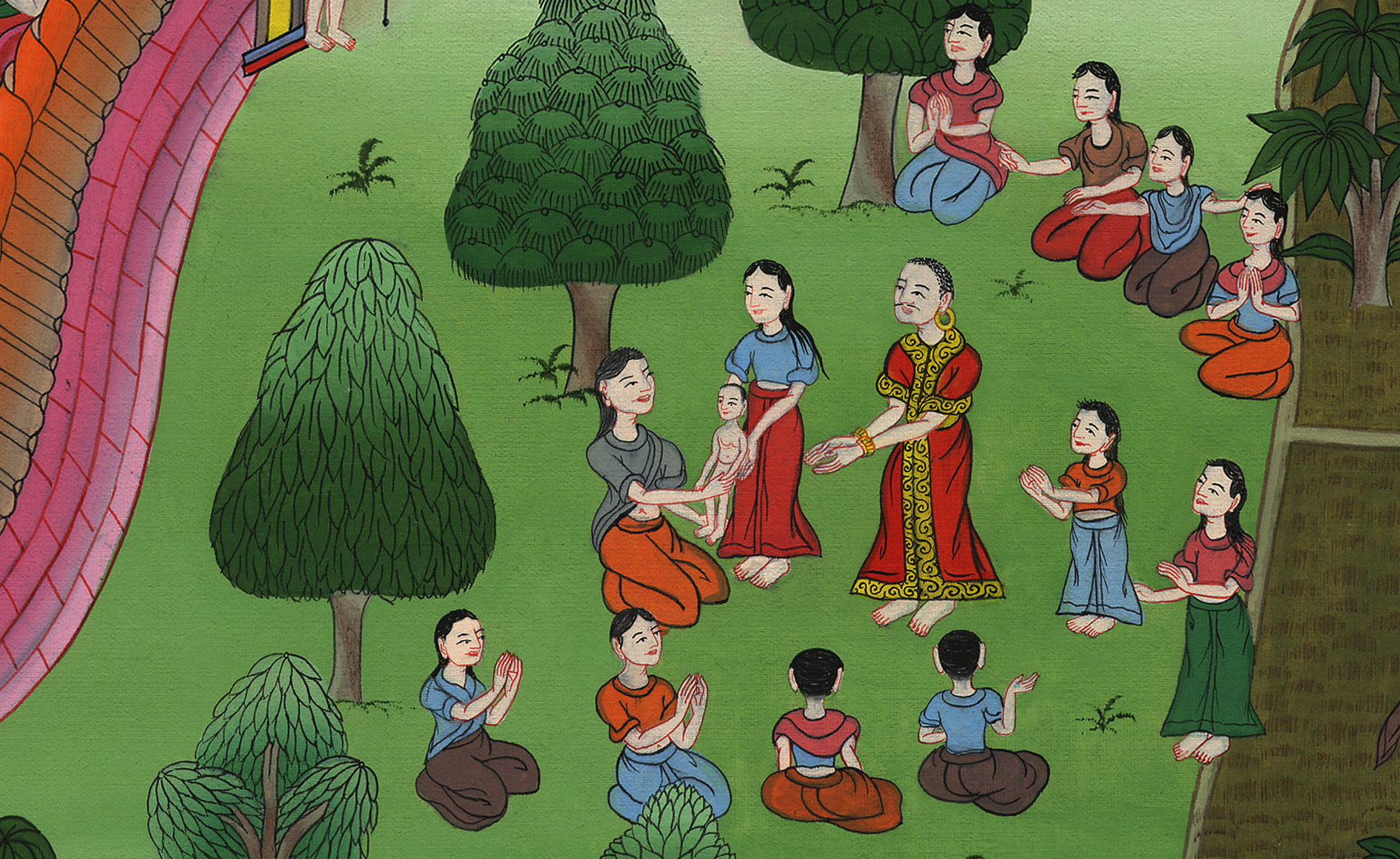 Naomi receives her grandson – Ruth 4:13-22
13So Boaz took Ruth and she became his wife; and he went in to her, and Yahweh enabled her to conceive, and she bore a son.
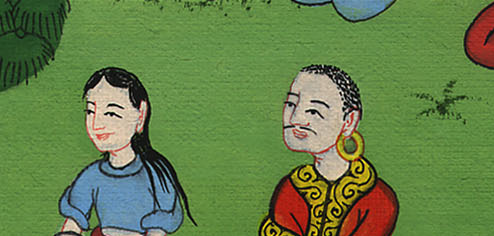 Ruth 4:13
14The women said to Naomi, “Blessed be Yahweh, who has not left you today without a near kinsman. Let his name be famous in Israel.
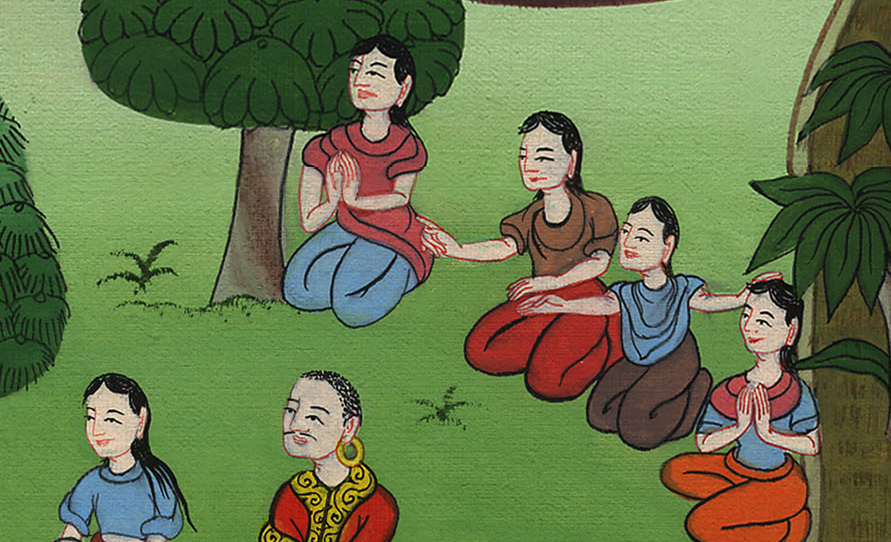 Ruth 4:14
15He shall be to you a restorer of life and sustain you in your old age; for your daughter-in-law, who loves you, who is better to you than seven sons, has given birth to him.”
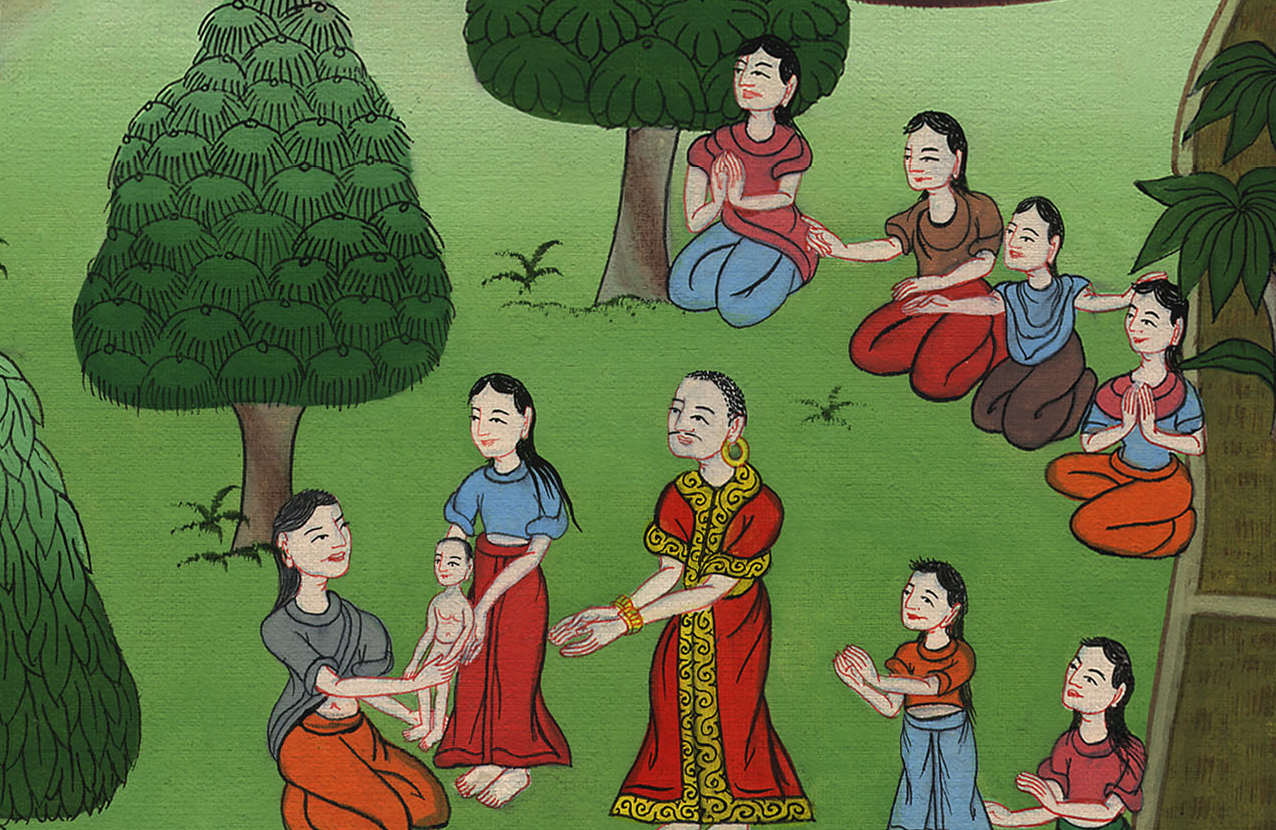 Ruth 4:15
16Naomi took the child, laid him in her bosom, and became nurse to him.
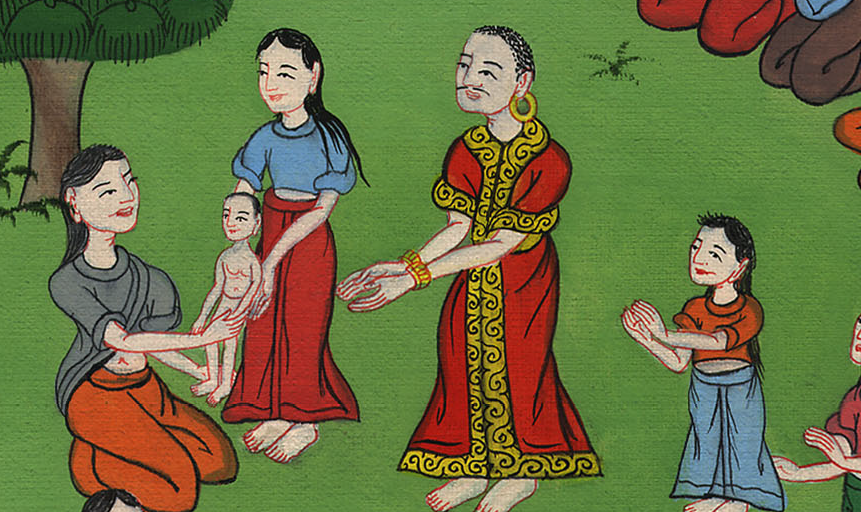 Ruth 4:16
17The women, her neighbors, gave him a name, saying, “A son is born to Naomi”. They named him Obed. He is the father of Jesse, the father of David.
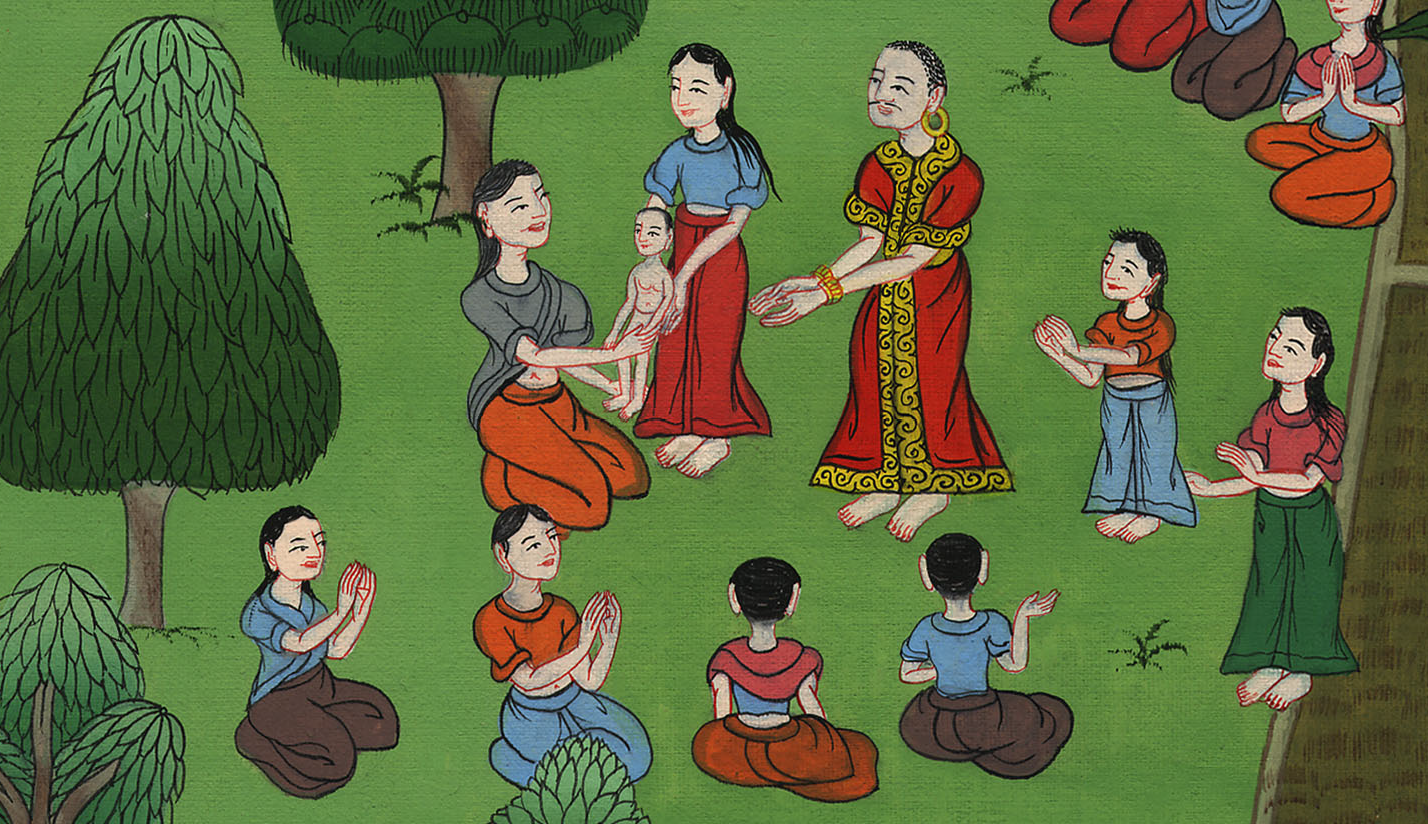 Ruth 4:17